Тема :
Синтаксический и пунктуационный разбор бессоюзного сложного предложения. Повторение.
  				Девиз:
Пусть ухо не будет глухо,
		                  а зрение будет зорко!
Готовимся к ГИАЛингвистическая разминка
А4. Укажите ошибочное суждение.
1) В слове СИДЕЛИ все согласные звуки мягкие.
2) В слове ЧУВСТВОВАЛИ согласный звук в не произносится.
3) В слове СУДЬЁЙ количество звуков и букв совпадает.
4) В слове ВСЛУХ первый согласный звук в.

	А5. В каком слове пропущена безударная проверяемая гласная корня?
1) в…лейбол	2) возр…ст	3) св…сток	4) р…шение

     А6. В каком слове приставка ПРИ- имеет значение неполноты действия?
1) приседали		3) приближающийся
2) приучила		4) прийти
Синтаксический разбор бессоюзного сложного предложения
Порядок разбора
1) Вид предложения по цели высказывания, по эмоциональной окраске.
2) Простые предложения в составе сложного, их грамматические основы.
3) Средства связи простых предложений в сложном.
4) Смысловые отношения между частями бессоюзного сложного предложения; особенности интонации.
5) , 6), 7) Разбор простых предложений в сложном.
Тренировочные упражнения
Задание: произведите синтаксический разбор бессоюзных сложных 	  предложений. 
1) Солнце быстро встаёт – буд…т день горячий. 
2) Земля наша щедра и пл…дородна: луга, горы, леса, степи, даже болота и пустыри дарят людям тысячи разнообразных р…стений.
3) На (железно)дорожном переезде был опущен шлагбаум: со станци… шёл курьерский поезд.
Пунктуационный разбор бессоюзного сложного предложения
Порядок разбора
1) Знаки завершения.
2) Знаки разделения между простыми предложениями в бессоюзном.
3) Знаки выделения придаточных предложений в бессоюзном.
4) Знаки разделения и выделения в простом предложении.
Основные признаки бессоюзных сложных предложений:
1) Простые предложения в составе сложных соединяются без помощи союзов и союзных слов.
2) По значению они близки к союзным сложным предложениям.
3) Имеют характерную интонацию.
4) Простые предложения в их составе разделяются запятой, точкой с запятой, двоеточием, тире.
Знаки препинанияв бессоюзном сложном предложении
Работа с текстом
Весело пробираться по узкой дорожке, между двумя стенами высокой ржи. Колосья тихо бьют вас по лицу, васильки цепляются за ноги, перепела кричат кругом, лошадь бежит ленивой рысью. Вот и лес. Тень и тишина. Статные осины высоко лепечут над вами; длинные, висячие ветви берёз едва шевелятся; могучий дуб стоит, как боец, подле красивой липы.
							(И. С. Тургенев)
		Задание: сделайте интонационно-смысловой анализ текста. Докажите, почему поставлена запятая и точка с запятой в БСП.
Конструирование
Задание: преобразуйте сложные союзные предложения
 в бессоюзные, понаблюдайте за интонацией. Будьте внимательны при расстановке знаков препинания.
1) Если птицы вьют гнёзда на солнечной стороне, ожидается холодное лето.
2) Когда стал распускаться лесной дуб, можно начинать купаться.
3) Одна сторона улицы была залита лунным светом, а другая чернела от теней. 

		Задание: из двух простых предложений составьте бессоюзное сложное предложение, понаблюдайте за интонацией. Объясните знаки препинания.
1) Мы спали на сеновале. В избе было душно.
2) Раздался выстрел. Браконьеры бросились бежать.
Лингвистический эксперимент
Какие знаки препинания возможны  между частями данного БСП? От чего зависит выбор знака препинания? 

	Мама сердилась сын не слушался.
Тест
1.  Укажите бессоюзное сложное предложение (знаки препинания не расставлены).
А) Звёзды то мигали слабым светом то исчезали.
Б) Мне вечная неволя угрожала за мной гнались я духом не смутился и дерзостью неволи избежал.
В) Туча пролилась ушла и солнце снова засияло над нашим садом.
Г) Видно было что его одолевает внутренняя борьба.

	2. Какой знак следует поставить между частями БСП Сдадите работу в срок отпуск вам  обеспечен?
А) двоеточие.	Б) тире.		В) запятую.	.        Г) точку с запятой.

	3. Укажите предложение с пунктуационной ошибкой.
А) Любишь кататься – люби и саночки возить.
Б) Косили версту: выкосили грош.
В) Ползти было неудобно: с непривычки болели колени и локти.
Г) Пробовал бежать: ноги от страха не слушались.

	4. Какую часть следует  добавить в БСП со значением причины?
	… трудно усидеть дома.
А) Из-за хорошего настроения…
Б) Когда солнцу весело…
В) Летом тяжело готовиться к экзаменам…
Г) Со двора доносится весёлый гомон детей…
Спасибо 
за работу на уроке!
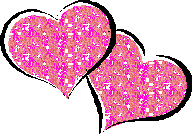